Mobiles et automates
Classe de CE2 bleu
Ghada Zorkot
Groupe scolaire Paul Langevin
Mobiles et automates – CE2 bleu – Groupe scolaire Paul Langevin
Je dessine mon expérience
Je cherche l’équilibre avec un doigt.
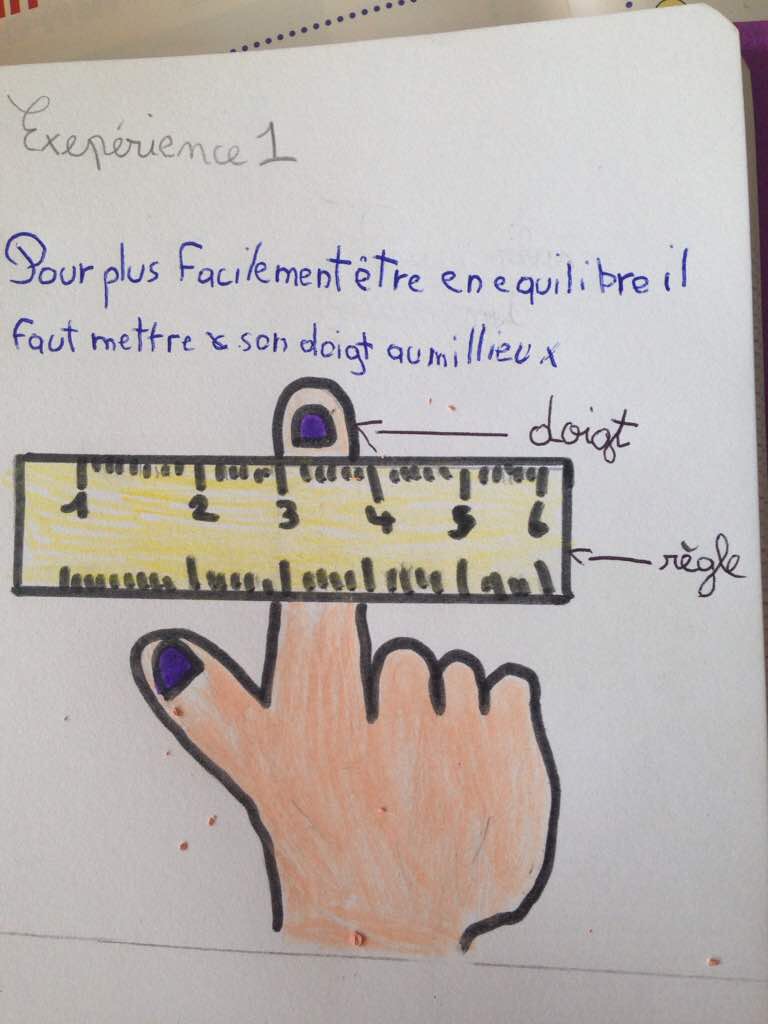 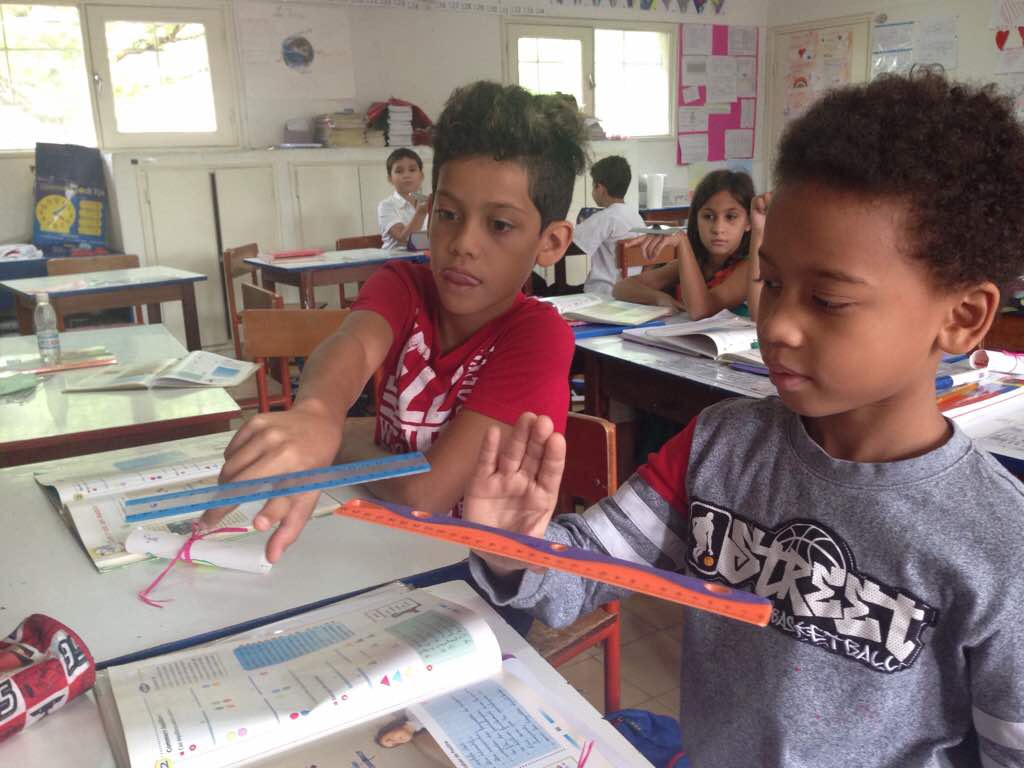 Mobiles et automates – CE2 bleu – Groupe scolaire Paul Langevin
Qu’est-ce qu’un mobile ?
Andy a aidé ses parents à monter le mobile du bébé
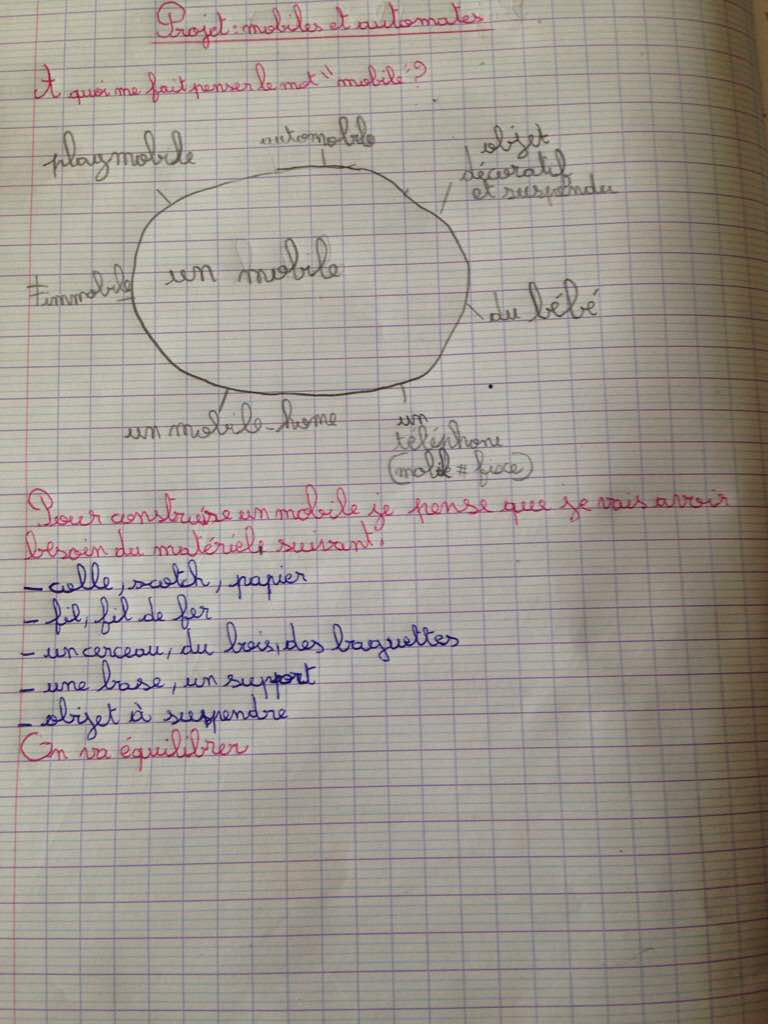 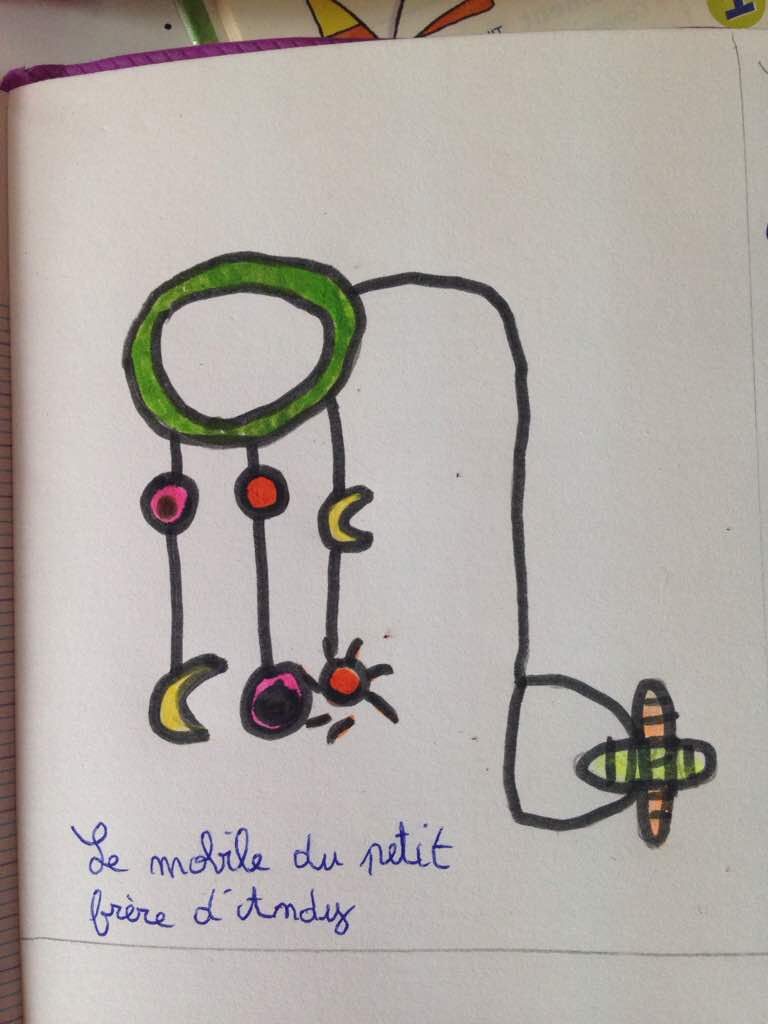 Mobiles et automates – CE2 bleu – Groupe scolaire Paul Langevin
Je dessine mon expérience
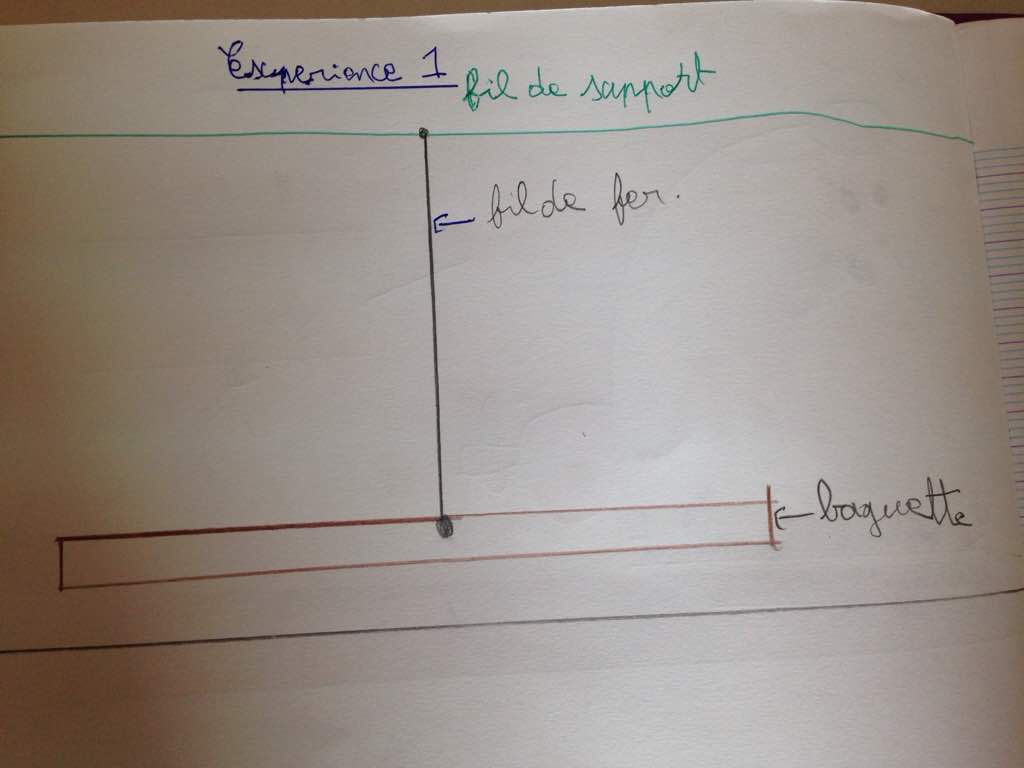 Comment équilibrer un fléau ?
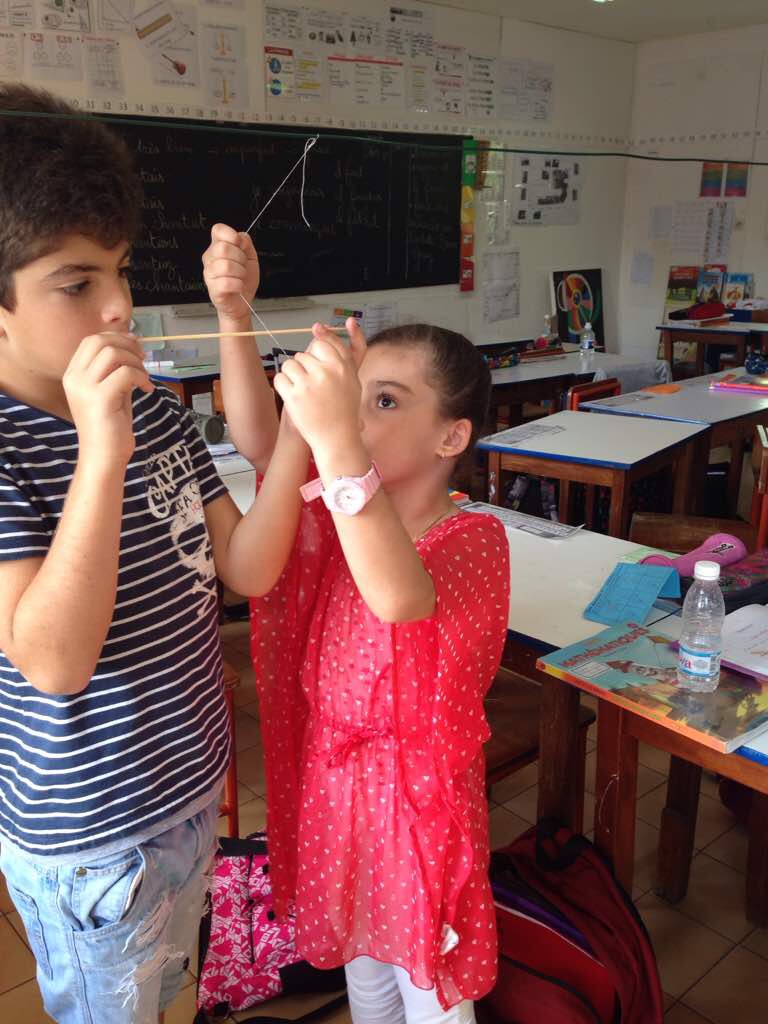 J’écris ce que j’ai trouvé.
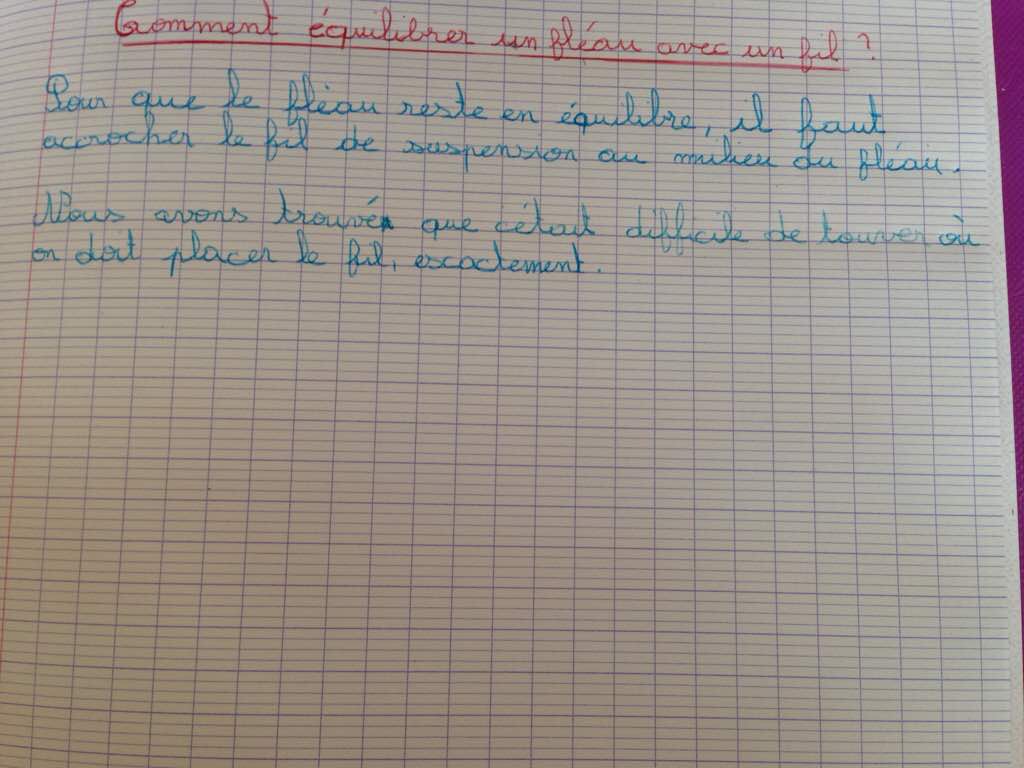 Mobiles et automates – CE2 bleu – Groupe scolaire Paul Langevin
Euréka, j’ai équilibré
mon fléau avec 2 pinces !
Je dessine mon expérience
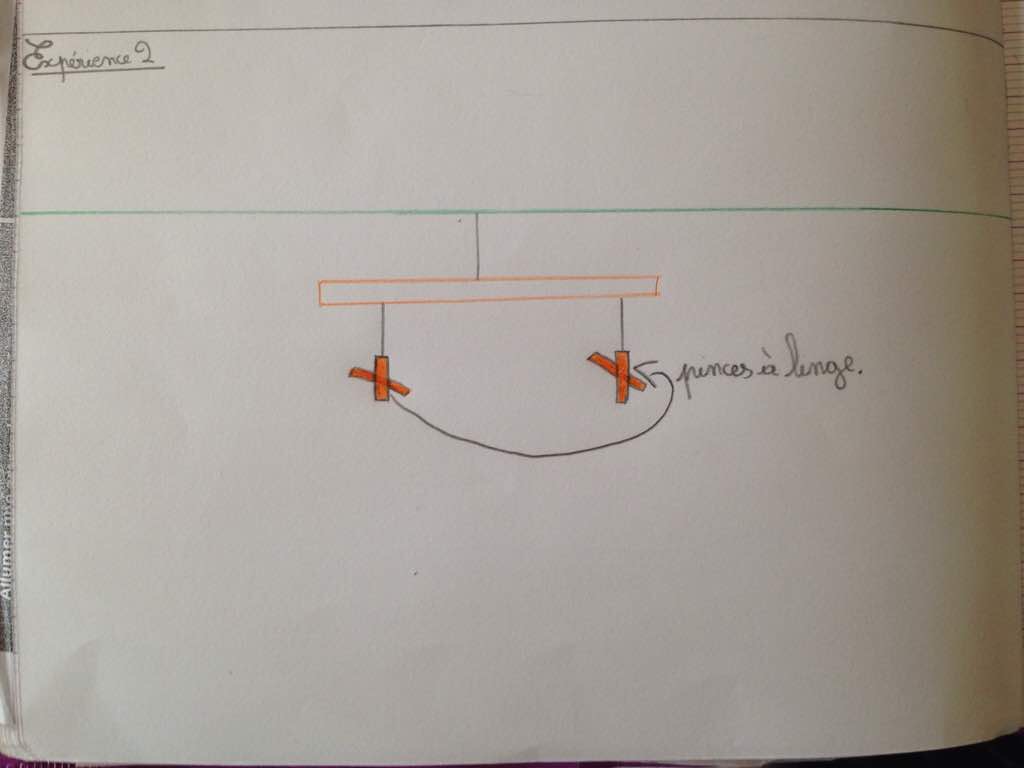 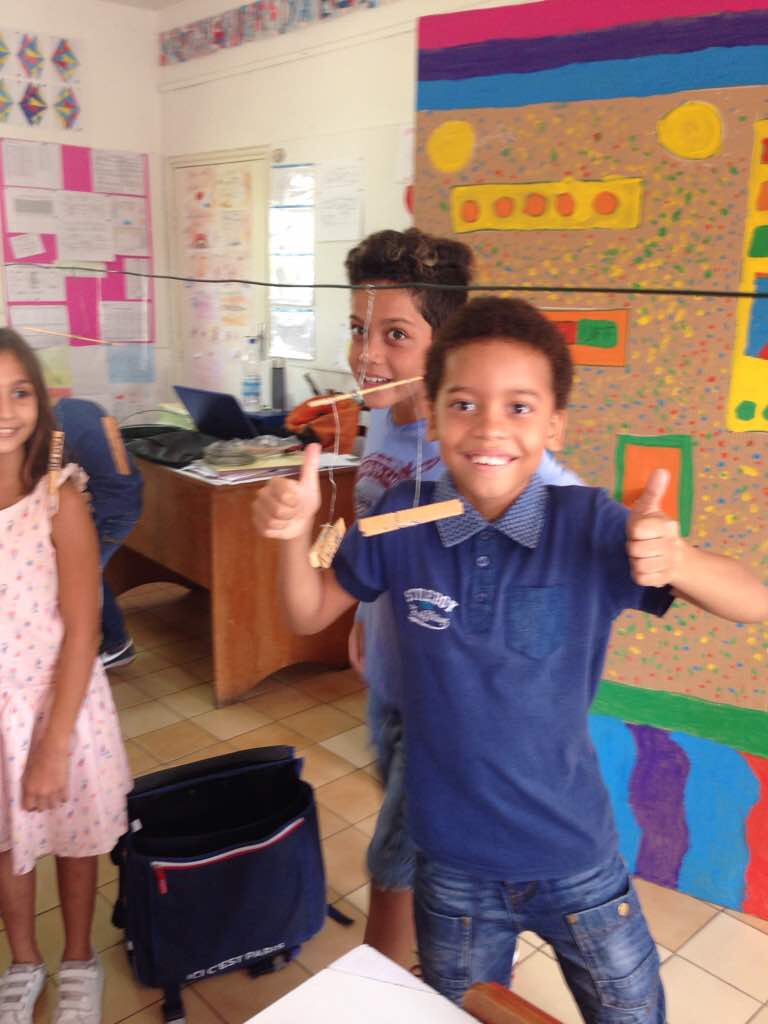 J’écris ce que j’ai trouvé
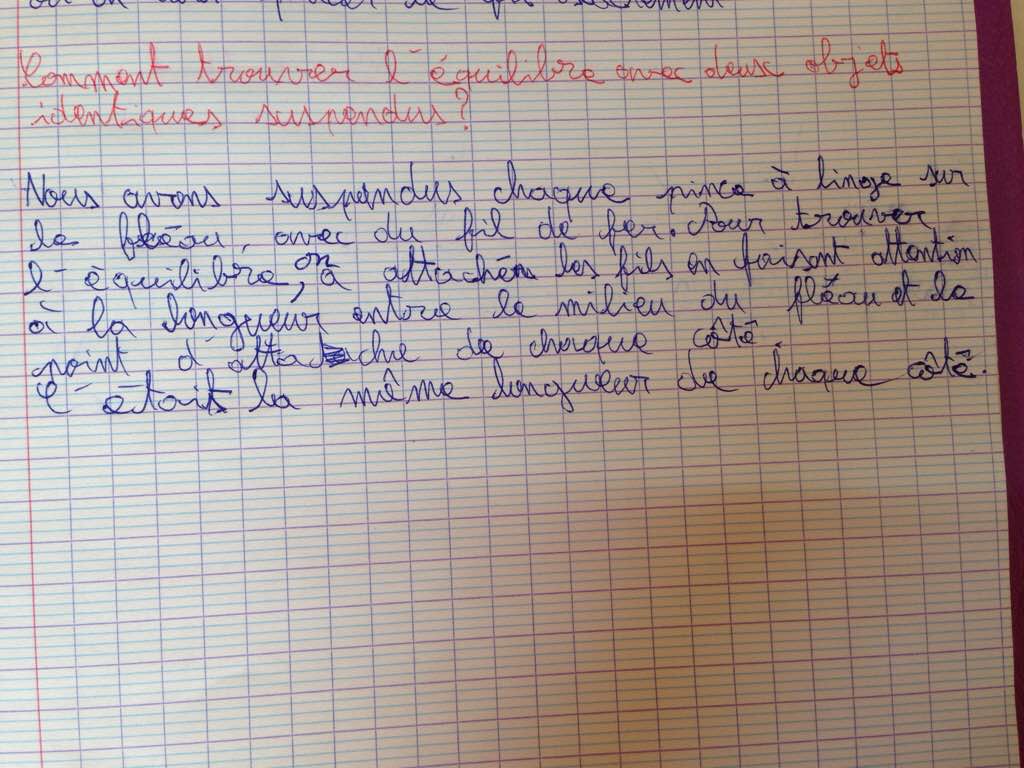 Mobiles et automates – CE2 bleu – Groupe scolaire Paul Langevin
Je dessine mon expérience
J’ai équilibré mon fléau avec une pince d’un côté et 3 pinces de l’autre
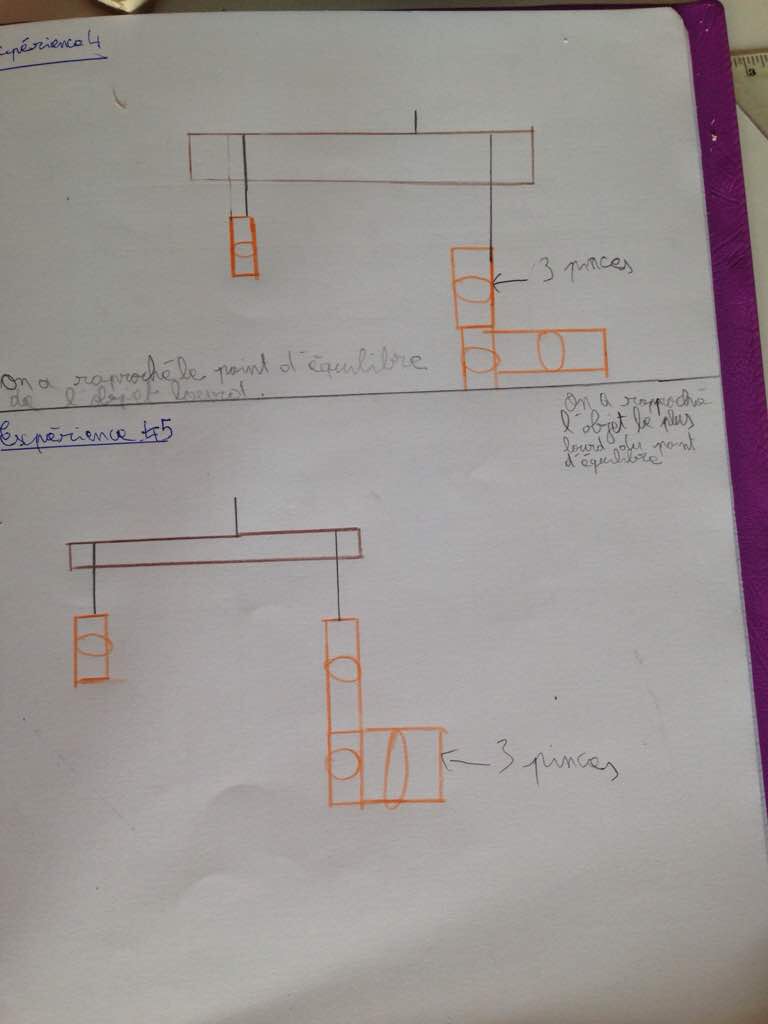 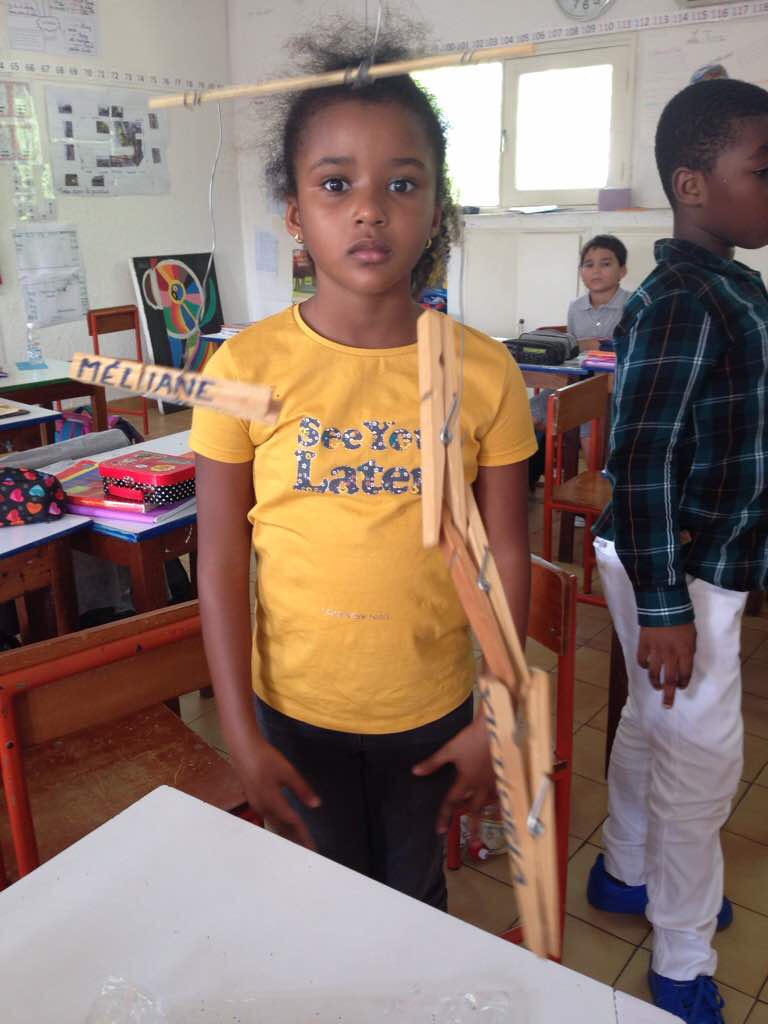 J’écris ce que j’ai trouvé
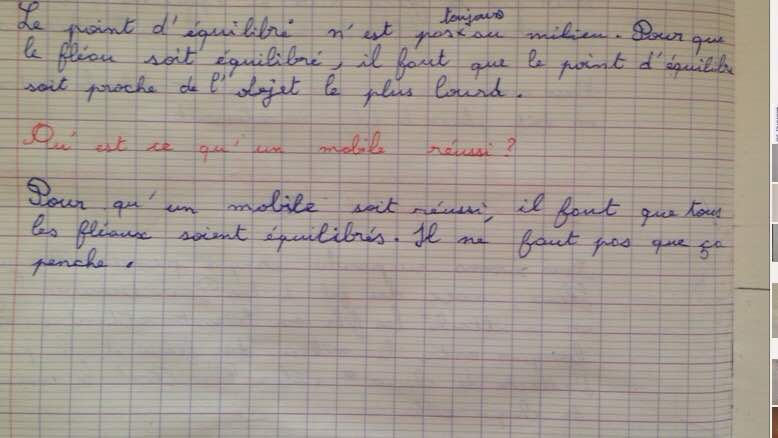 Mobiles et automates – CE2 bleu – Groupe scolaire Paul Langevin
Comment équilibrer un mobile avec plusieurs fléaux ?
Je dessine mon expérience
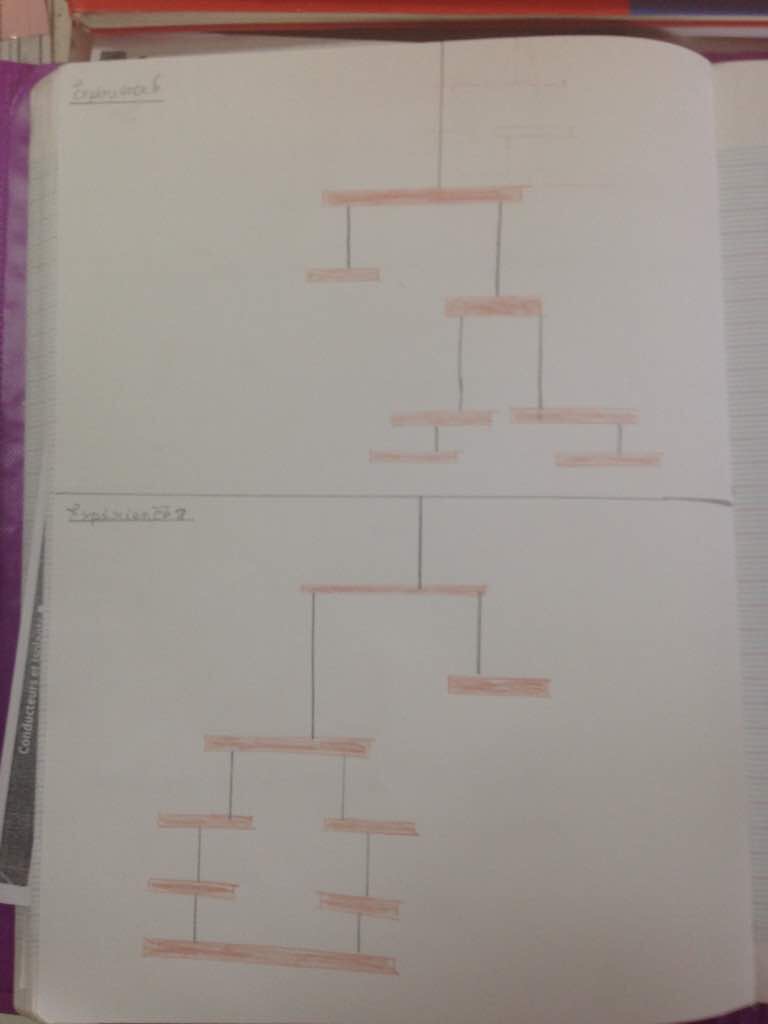 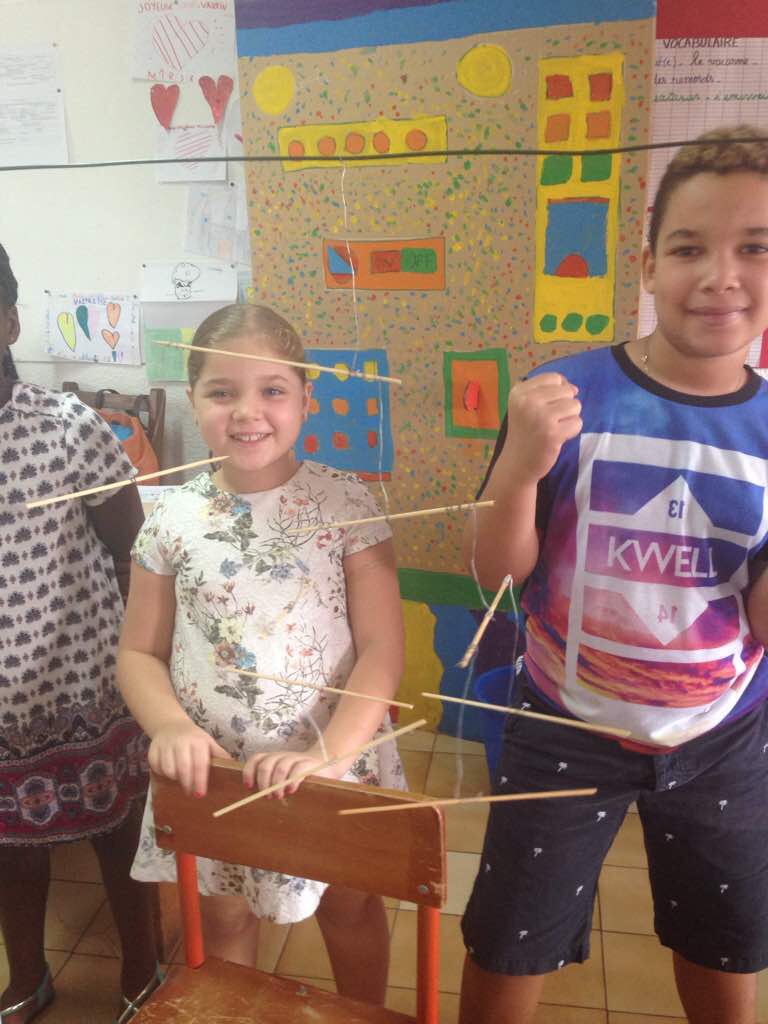 J’écris  ce que j’ai trouvé
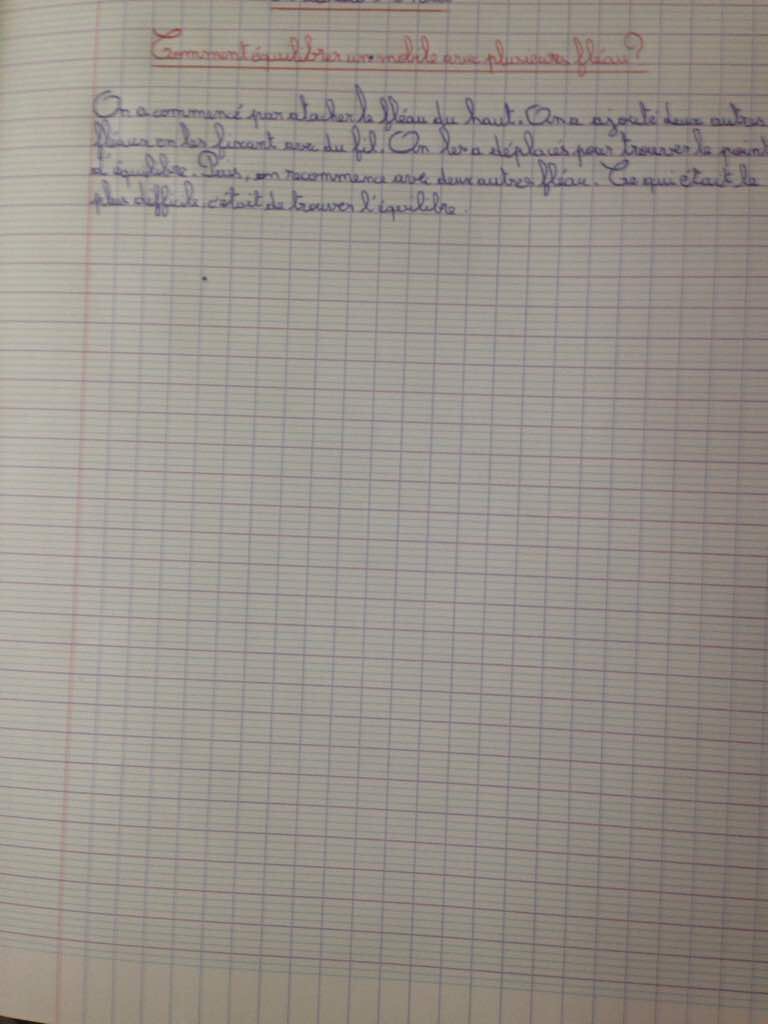 Mobiles et automates – CE2 bleu – Groupe scolaire Paul Langevin
Origami : la grenouille
Origami :  le pingouin
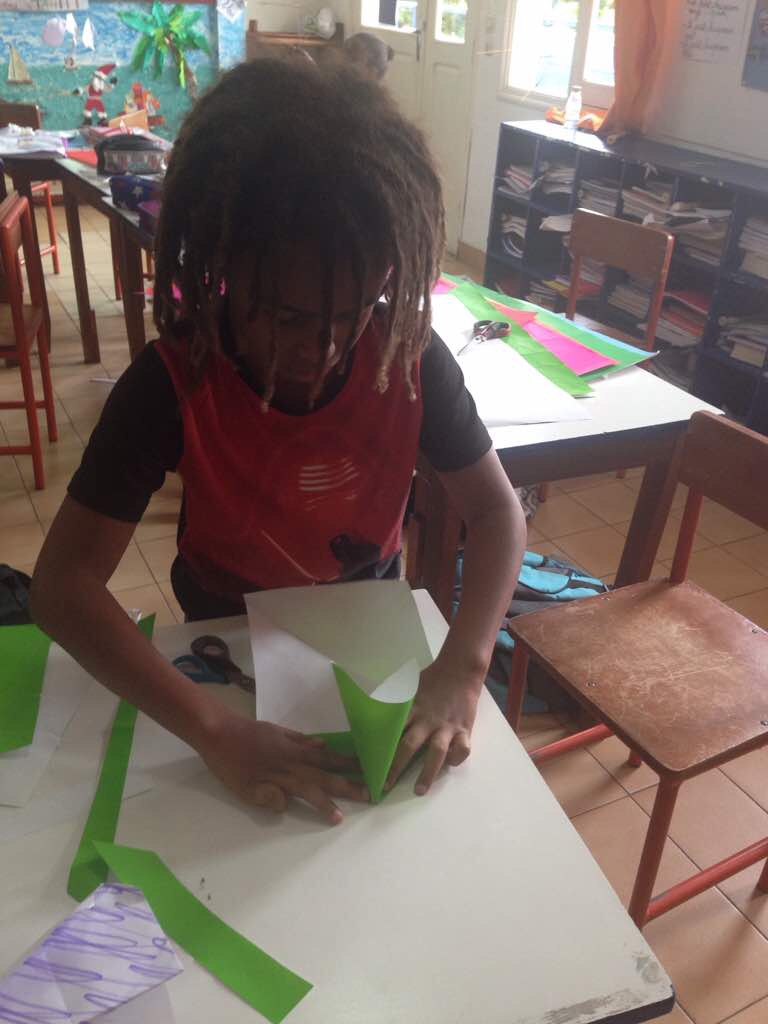 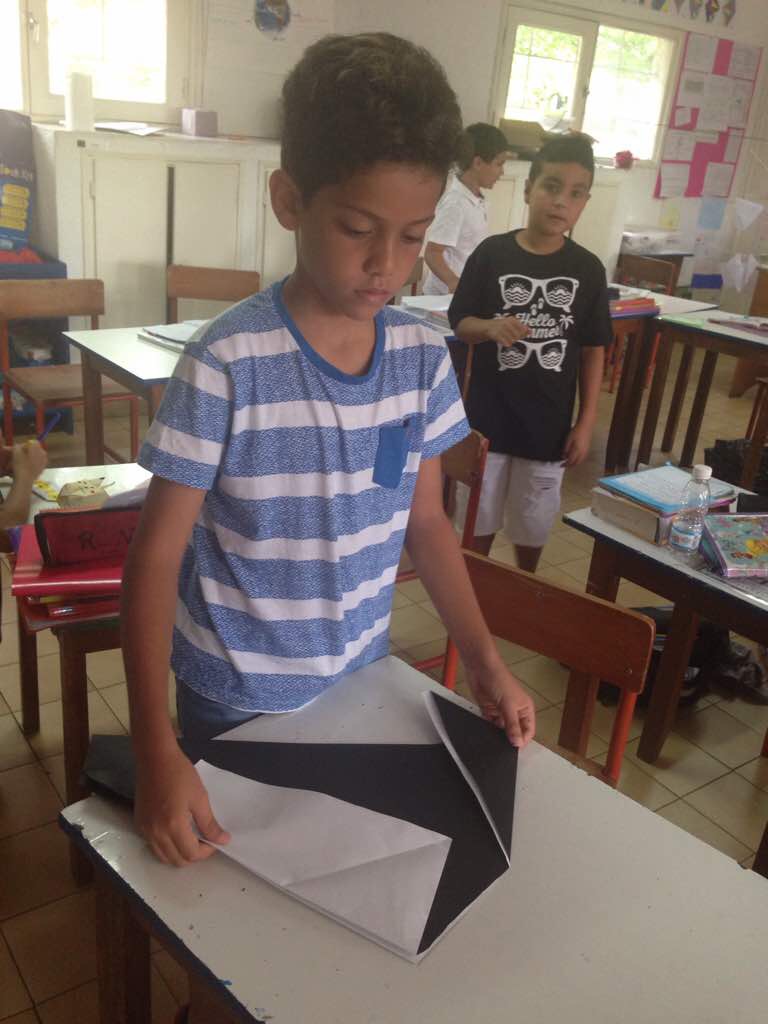 Mobiles et automates – CE2 bleu – Groupe scolaire Paul Langevin
Bruce Gray « Paper planes »